Create Presentation
with
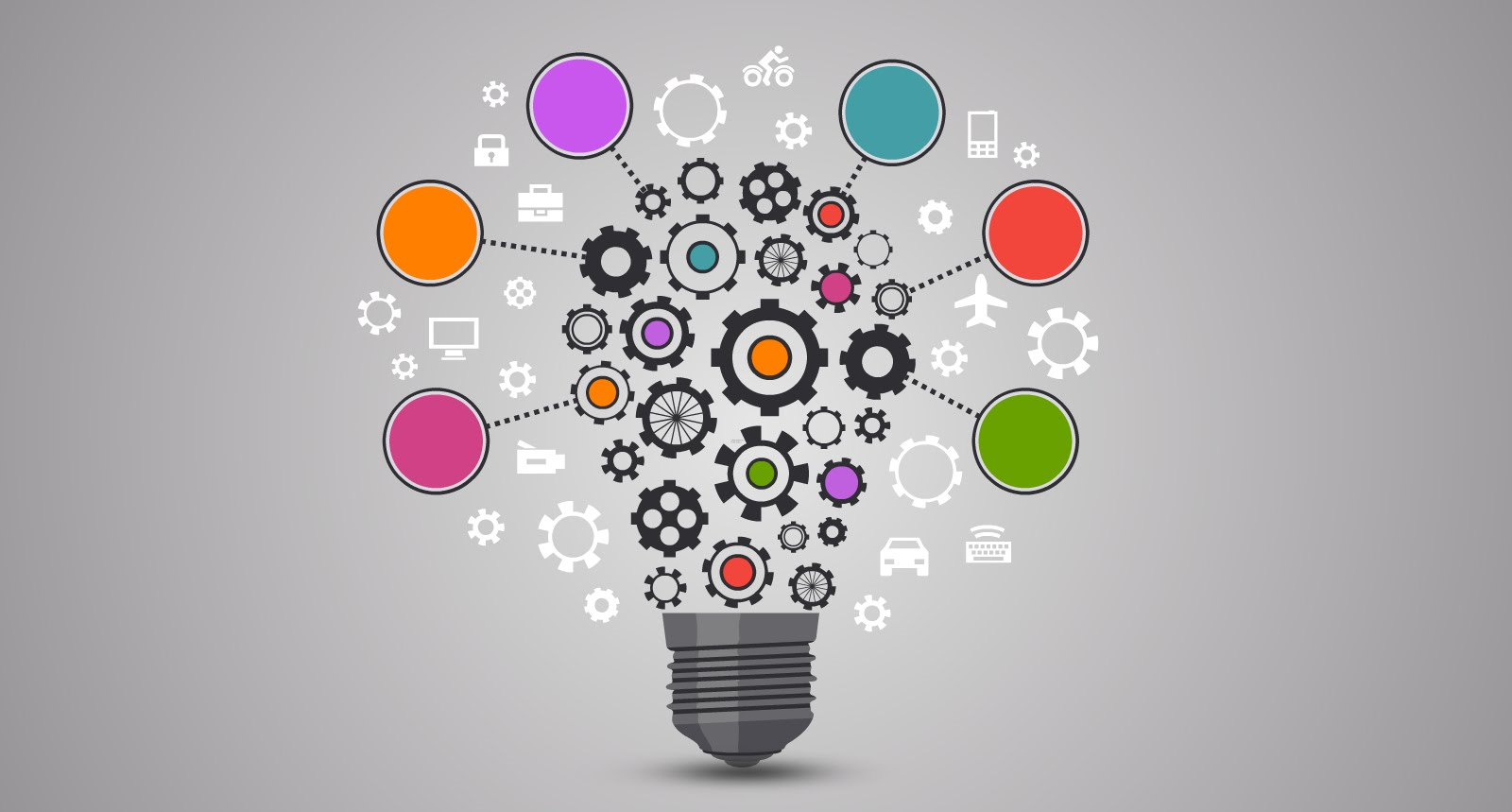 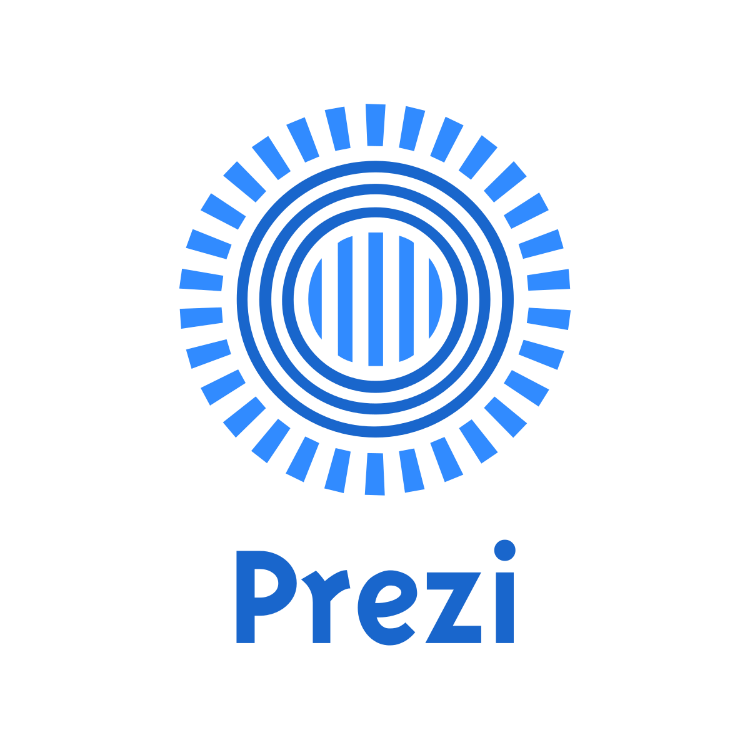 Apipong Pingyod - Maejo University Phrae Campus
NU1205 NURSING INFORMATICS AND COMMUNICATION IN NURSING
ทำความรู้จักกับ Prezi
Prezi เป็นเว็บไซต์ที่ให้บริการสร้างงานนำเสนอระดับมืออาชีพ         มีความตื่นตาตื่นใจมากกว่าโปรแกรมสร้างงานนำเสนอทั่วๆไป
สามารถเลือกใช้งานได้ทั้งเวอร์ชันฟรี และเวอร์ชันเสียค่าบริการ
เวอร์ชันฟรี งานนำเสนอจะถูกตั้งค่าเป็นสาธารณะโดยอัตโนมัติ
เวอร์ชันเสียค่าบริการ จะมีลูกเล่นในการนำเสนอมากกว่า และงานนำเสนอจะเป็นงานนำเสนอแบบส่วนตัว
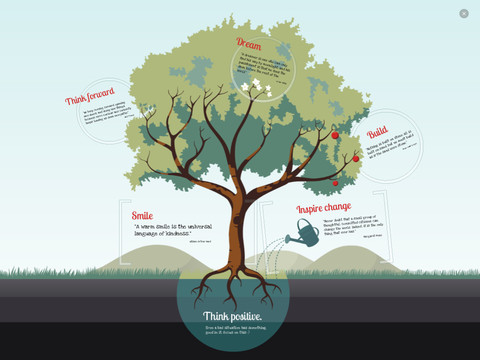 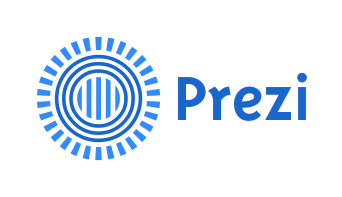 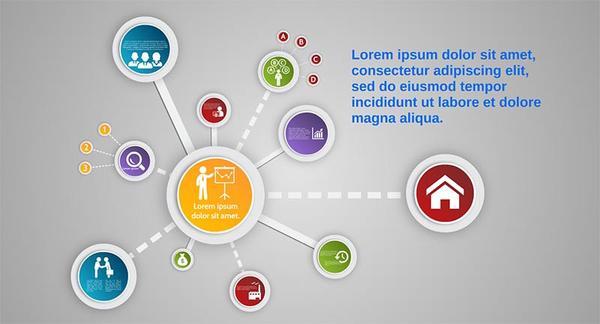 ทำความรู้จักกับ Prezi [ต่อ]
สามารถทำงานได้ทุกที่ (ที่มีอินเทอร์เน็ต)
สามารถนำเสนองานได้ทุกที่ ทุกเครื่องคอมพิวเตอร์ โดยไม่ต้องกังวลเรื่องของเวอร์ชันที่ไม่ตรงกัน
เหมาะสำหรับสร้างงานนำเสนอทุกประเภท ทั้งงานนำเสนอที่เป็นลำดับ,  Mind Map, นำเสนอสินค้าและบริการ
สมัครสมาชิก Prezi
ไปที่เว็บไซต์ www.prezi.com
	แล้ว Log In
Log In
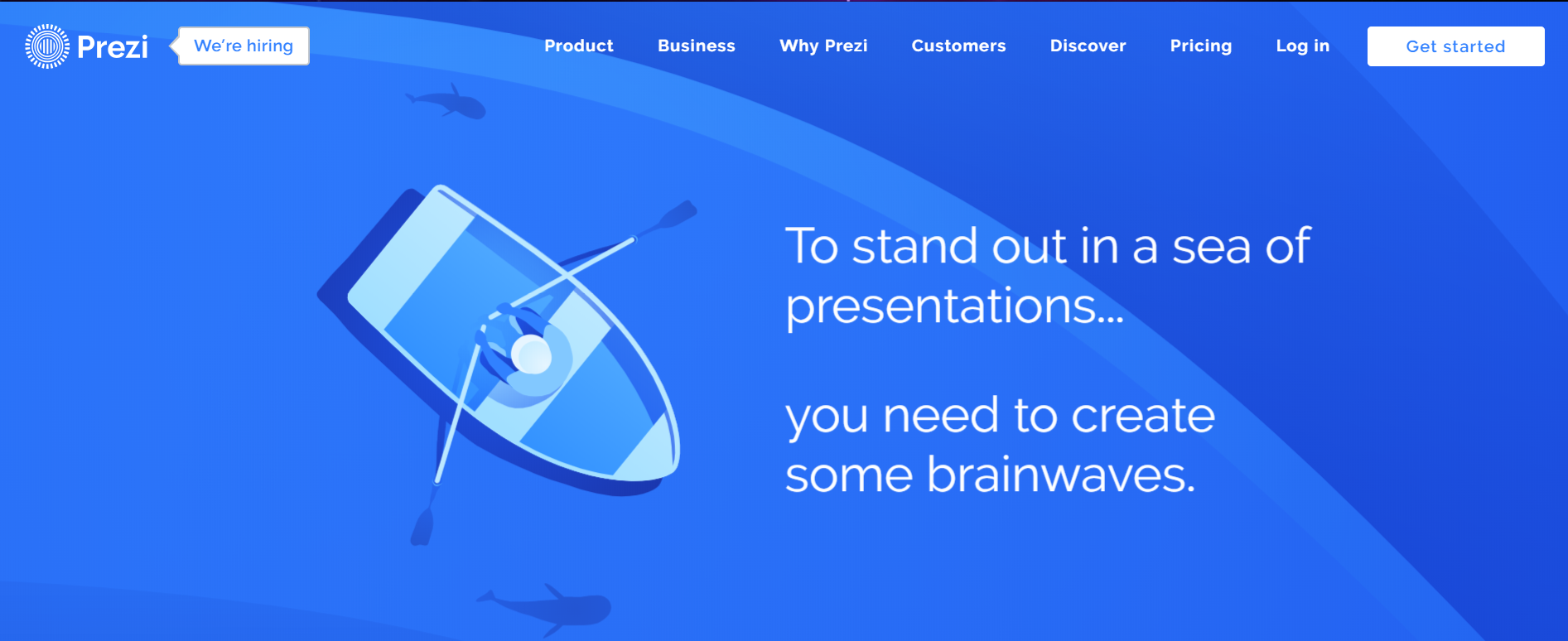 4
สมัครสมาชิก Prezi [ต่อ]
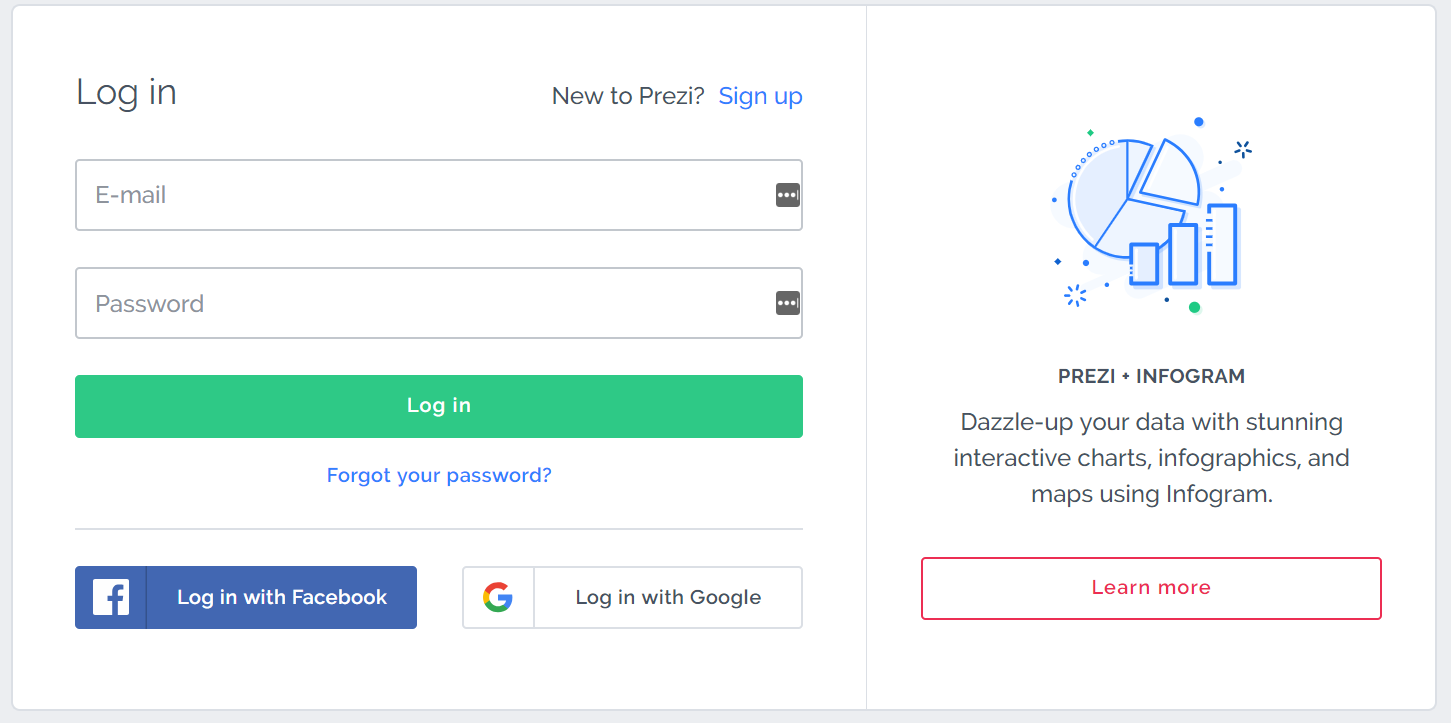 สมัครสมาชิกใหม่
หรือใช้บัญชี Facebook หรือ Google ก็ได้
5
สมัครสมาชิก Prezi [ต่อ]
เลือกการใช้งานแบบสาธารณะ (Public) ซึ่งทาง Prezi จะให้เราใช้งานได้ฟรี
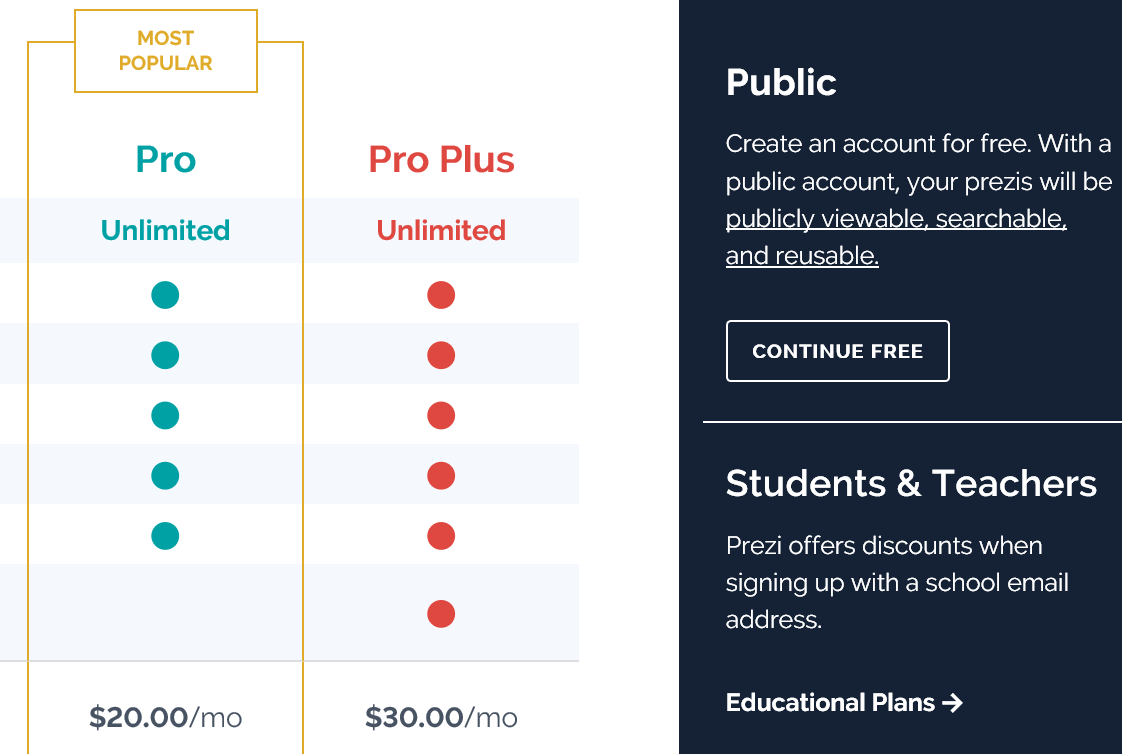 ใช้งานแบบสาธารณะ
6
สมัครสมาชิก Prezi [ต่อ]
กรณีที่สมัครสมาชิกใหม่ (Sign Up) 
ต้องกรอกข้อมูล ชื่อ-นามสกุล, อีเมล, รหัสผ่าน
ในการเข้าใช้งานครั้งต่อไปจะ Log In ด้วยอีเมลและรหัสผ่านนี้
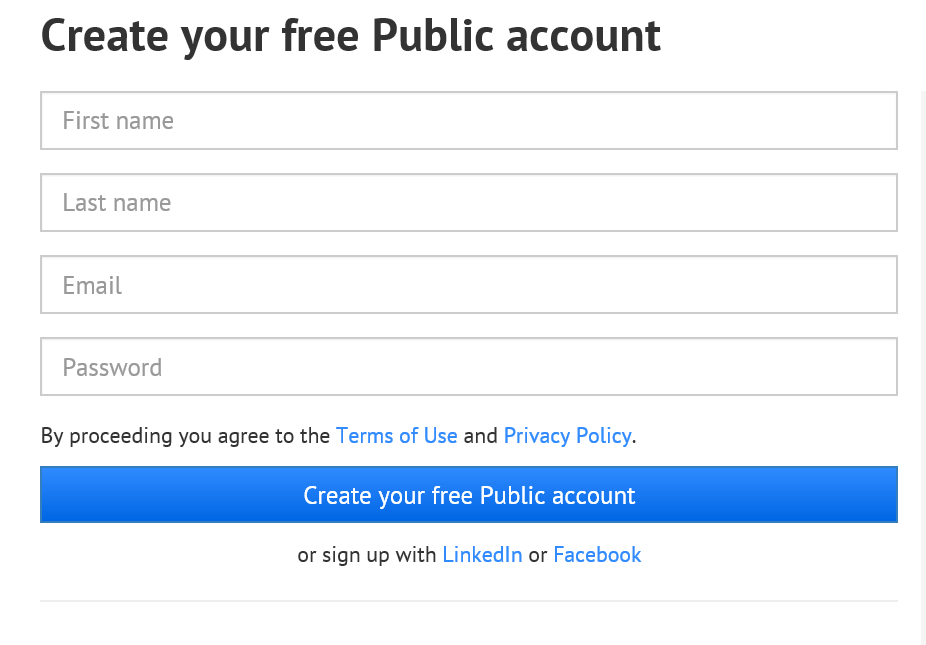 กรอกข้อมูล
กรอกเสร็จแล้ว         ให้คลิก
7
Design before Create : RSV
8
เริ่มต้นสร้างงานนำเสนอด้วย Prezi
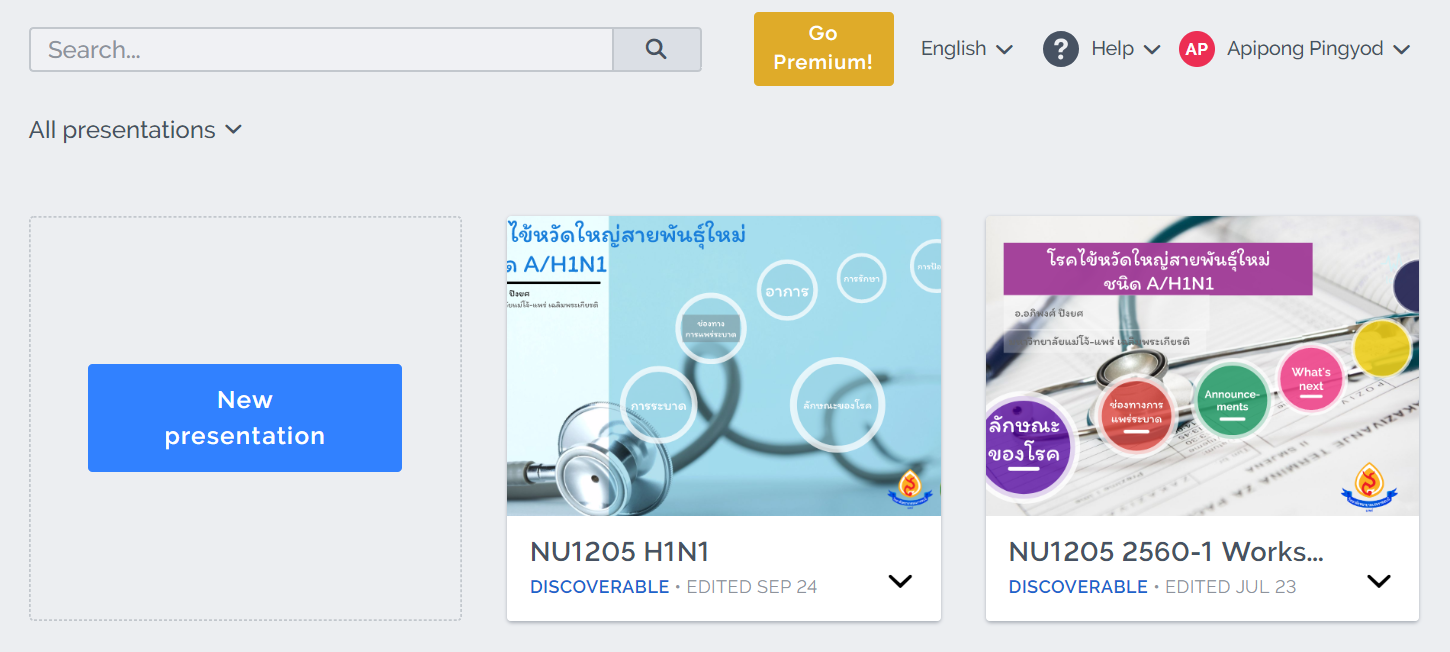 สร้างงานนำเสนอใหม่
9
เลือก Template ที่ต้องการ
ระดับความยาก-ง่ายของ Template
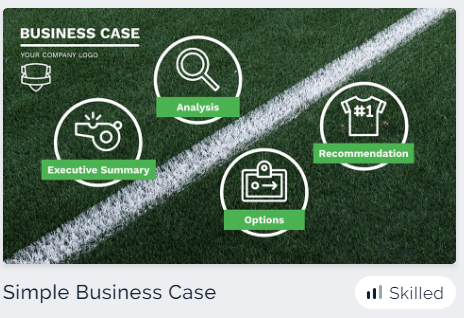 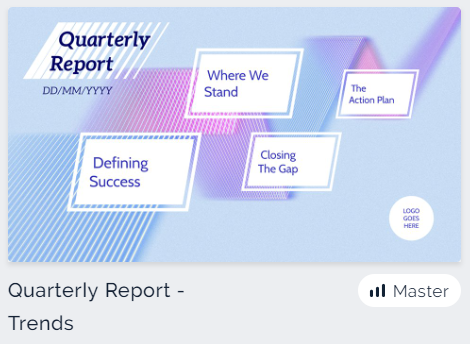 NOVICE – เบื้องต้น
(ควรเริ่มต้นในระดับนี้ก่อน)
SKILLED – มีทักษะอยู่  บ้างแล้ว
SKILLED – เก่งแล้ว
เลือกใช้ Template ที่เข้ากับงานที่จะนำเสนอ
ตั้งชื่องานนำเสนอ
NU1205 Lab3 Prezi รหัสนศ.
หน้าตาของ Prezi
กำหนด Background และ Theme Color ก่อน
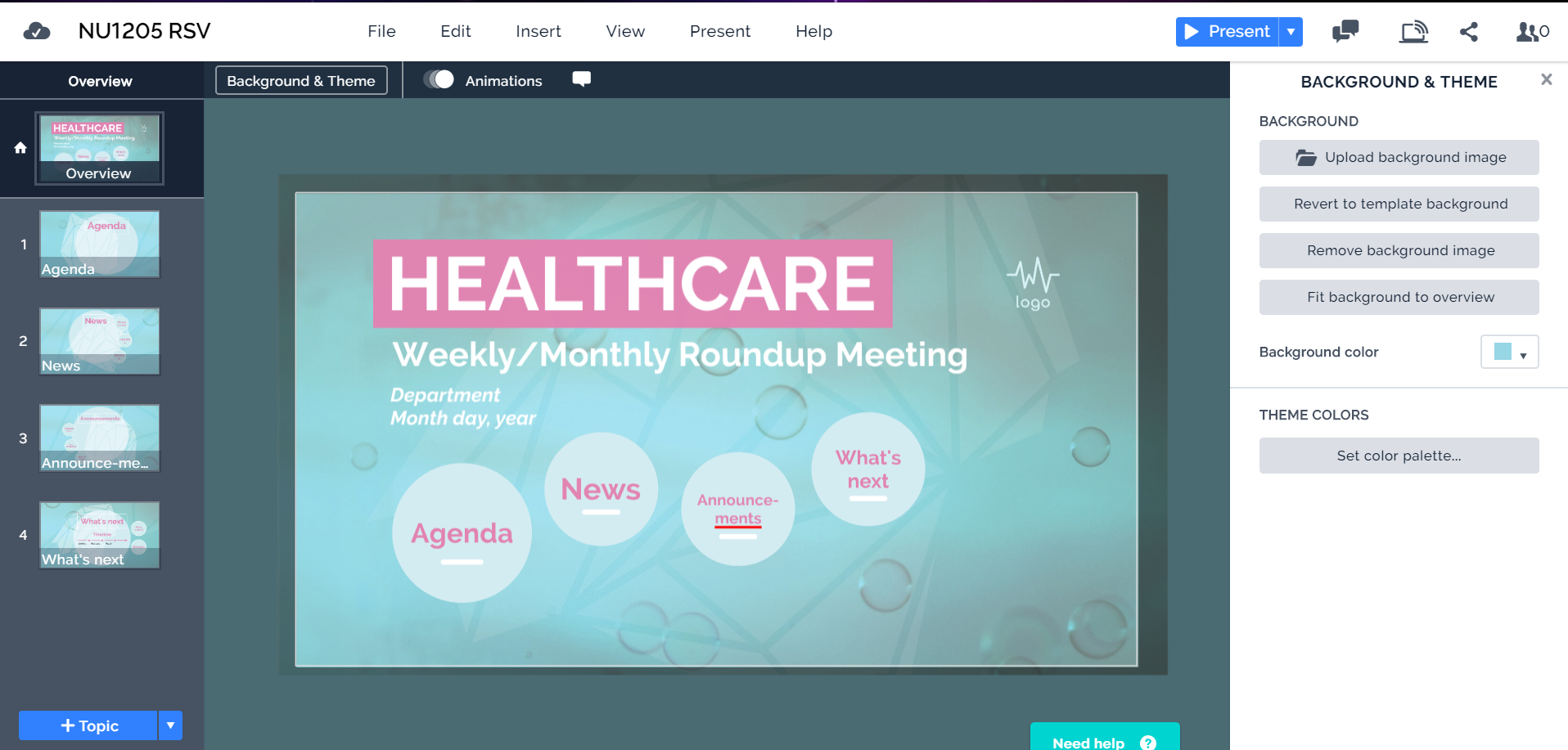 การใช้ Font ภาษาไทย
ใช้ฟอนต์ Itim เท่านั้น
ตัวอย่างงานนำเสนอที่เสร็จสมบูรณ์แล้ว
https://prezi.com/view/30yIgm6eODY5aPJf0YuQ/
การ Share ผลงาน
คลิก Share
การ Share ผลงาน [ต่อ]
การ Share ผลงาน [ต่อ]
1. ตั้งชื่อผู้ที่เราต้องการให้ชมผลงาน
2. คลิก Create link
การ Share ผลงาน [ต่อ]
Copy link ส่งงานให้อาจารย์ หรือส่งให้เพื่อนดู